GPac Introduction
A Genetic Programming & Coevolution Approach to the Game of Pac-Man

Slides by Deacon Seals
Simplified Pac-Man
Pac-Man always starts in the top left cell
Ghosts always start in the bottom right cell
Units can move up, down, left, and right
Pac-Man can also hold position, but ghosts can’t
All units move at the same time
Units can’t move off the edge
Ghosts may occupy the same cell as each other
If Pac-Man swaps locations with a ghost or occupies the same cell, the game ends
The game also ends if the timer expires or all pills are consumed
Maps
We provide a set of 100 solvable maps
These only describe wall locations
Uniform randomly sample a map for each game
Pills need to be stochastically placed before each game based on a pill density parameter
At least one pill
No pills in walls or on Pac-Man’s starting location
Fruit spawn based on a fruit spawn probability parameter
Only if a fruit doesn’t already exist on the map
Map example
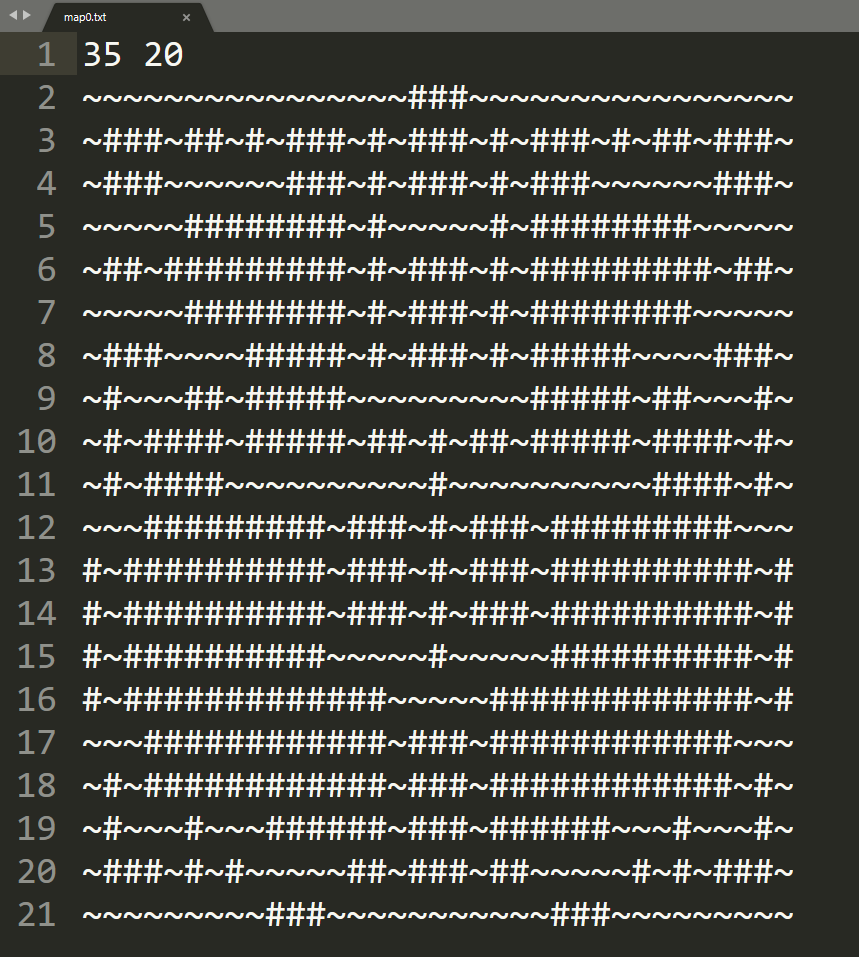 Additional Details
Time
Calculated as the number of cells on the board multiplied by a user parameter
Each turn is one time step
Recall that all units move simultaneously
Score
The percentage of total pills consumed truncated to an integer
Bonuses
Consumed fruit (based on fruit score parameter)
If all pills were consumed, the percentage of remaining time truncated to an integer
Controller Basics
Enumerate all valid moves
Generate the resulting state from making each valid action
Based on the characteristics of the resulting state score the action
Use your controller to do this
Select the action with the best score
2a prescribes selecting based on the maximum score
Max or min are fine for 2b and 2c (just be consistent for all controllers)
The Endgame Controller
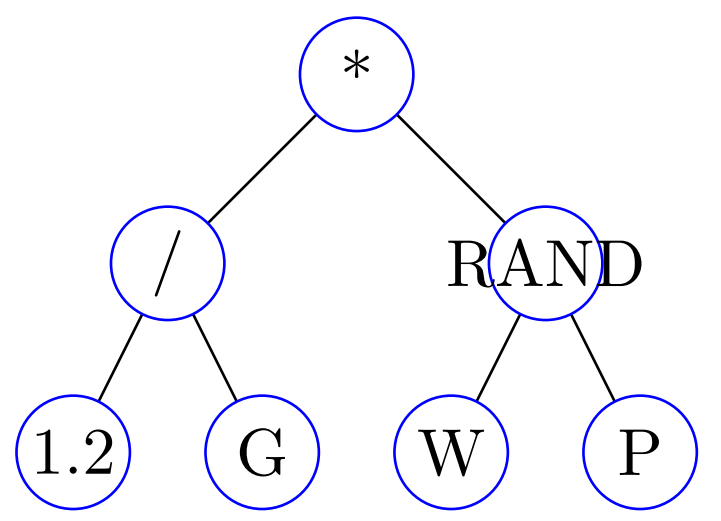 Represents the function H(State) = (1.2 / G) * RAND(W, P)
GPac Roadmap
Assignment 2a: Random search with a simplified controller
Weighted sum of sensor nodes G, P, W, and F
Randomly generate weights
Defers tree controller implementation to assignment 2b
Ghosts make random moves
Assignment 2b: Genetic programming
Use genetic programming to evolve tree-based controllers
Ghosts make random moves
Assignment 2c: Competitive genetic programming coevolution
Use competitive coevolution to evolve tree-based controllers of Pac-Man and the ghosts
Output Files
Please consult assignment description for full detail
World file: contains the actions of a specific game
The initial locations of all elements and units
Updated unit locations, time, and score for each move 
Solution file: contains a formatted description of a specific controller
Tree format for 2b and 2c
Equation format acceptable for 2a
1.2*G + -0.2*P + 3.2*W + 0.4*F
Log files: similar to assignment series 1
GPacFormatCheck repo
Public GitHub repo containing CLI tools to help identify issues in your output files
Your repo contains a snapshot
https://github.com/DeaconSeals/GPacFormatCheck 
Helps identify problems in world files and solution files (for trees only)
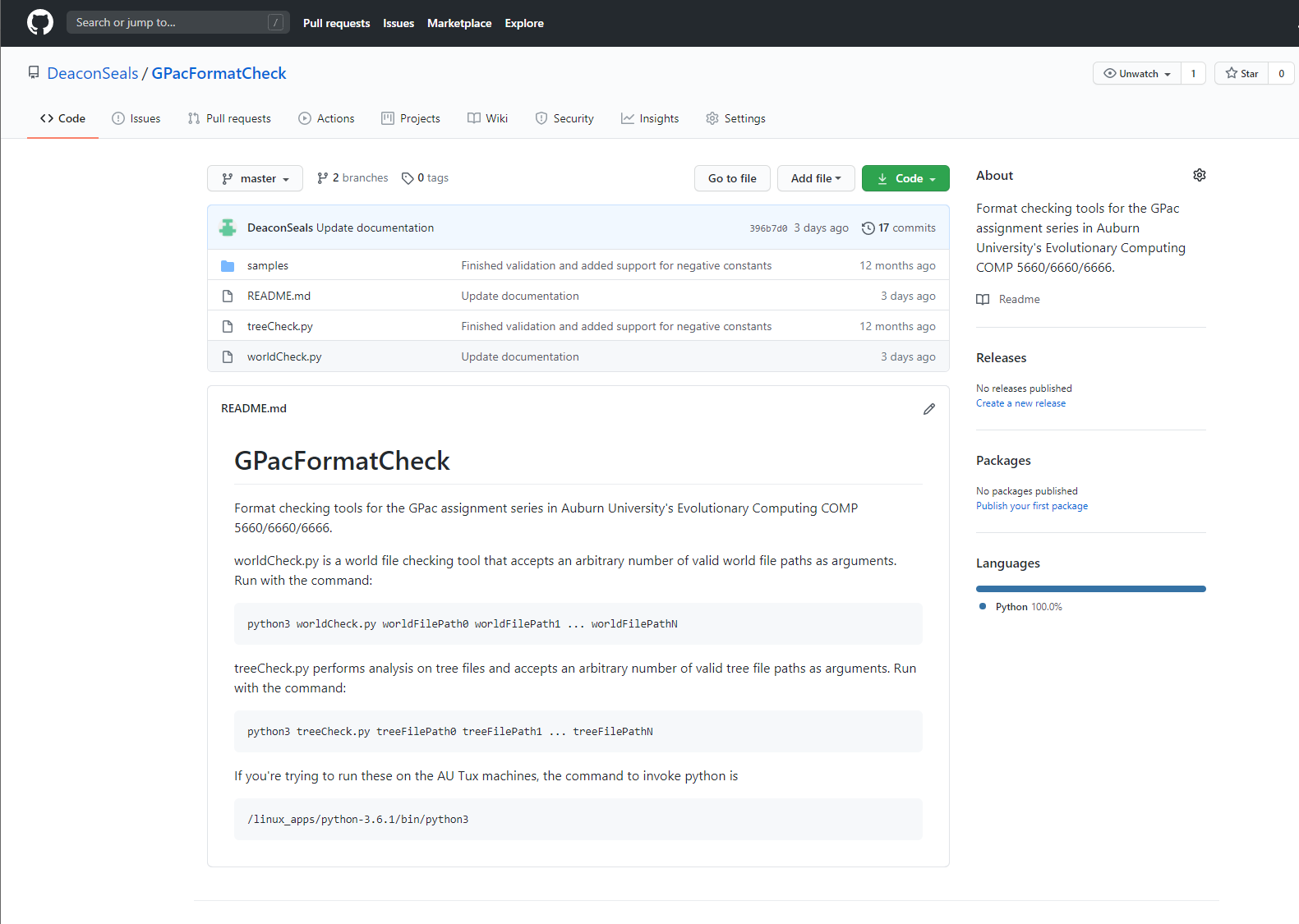 GPac Visualizer
Lets you watch your world files in fully-animated glory
Posted on the course website
https://bonsai.auburn.edu/dtauritz/courses/ec/intro/2020fall/visualizer.html